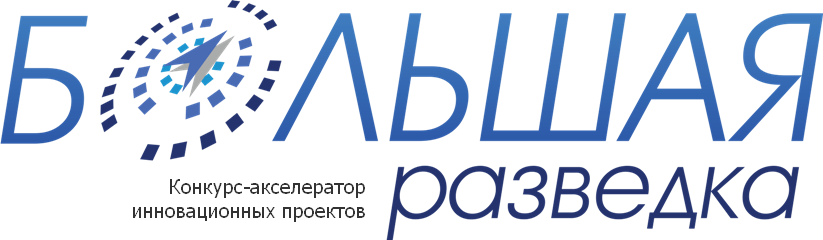 ПРИЗЫВ К УЧАСТНИКАМ
Уважаемые участники конкурса!
Данный шаблон предлагает вам только логику изложения проекта.

Использование этого дизайна не добавляет баллы на конкурсе.

Если вы разработаете собственный дизайн презентации, 
То применяйте аналогичную последовательность 
в изложении содержания вашего проекта!
1
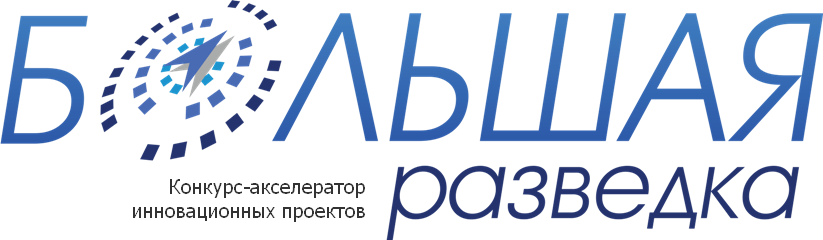 Название проекта
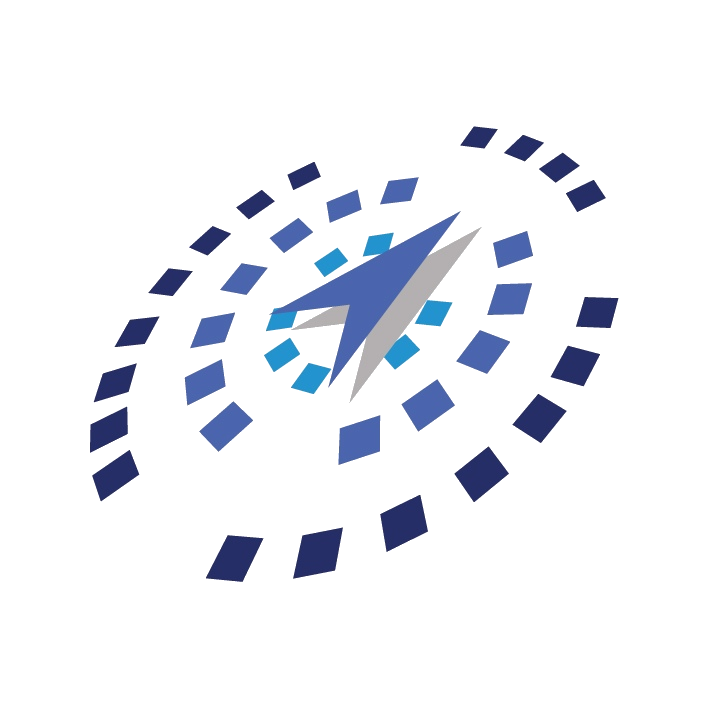 Фамилия Имя
Телефон, e-mail
Организация, город 
.
2
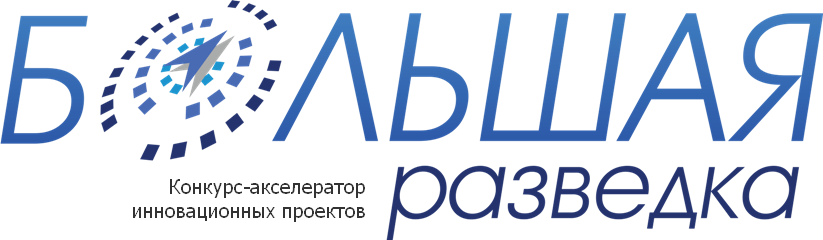 Проблема
Какую проблему решает ваш проект
Кому и зачем нужен данный продукт или идея
Обоснование проблемы, доказательство того, что она не взята с потолка (Не надуманна ли представленная проблема).
3
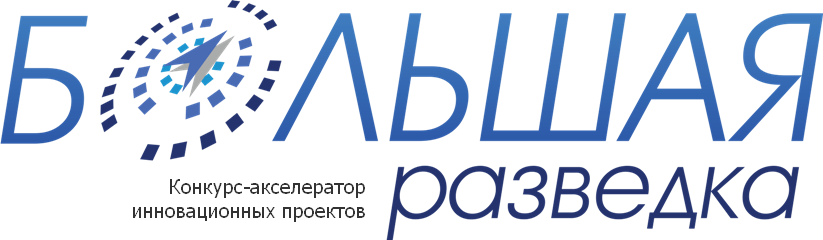 Решение проблемы
Наименование продукта

Общие характеристики

На каком этапе находится разработка продукта

Ключевые особенности продукта / срок создания прототипа
Изображение вашего продукта
4
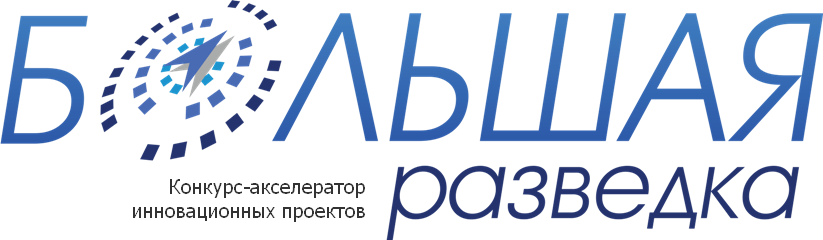 Технология
Описание технологии, существующей / разработанной на текущий момент

Описание важных параметров продукта

В чем состоит новизна вашего решения
5
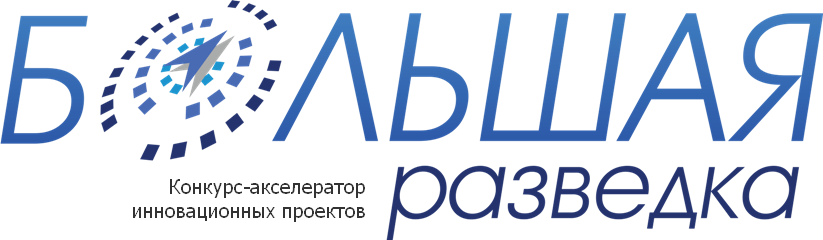 Потребители
Кто заинтересован в использовании вашего продукта и готов за него платить

Оценка рынка продукта
6
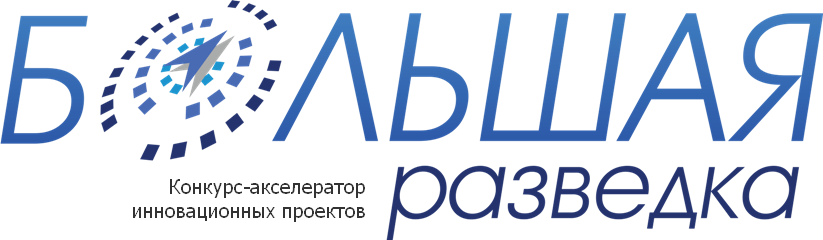 Конкуренты
Сравнение характеристик вашего продукта с аналогами
7
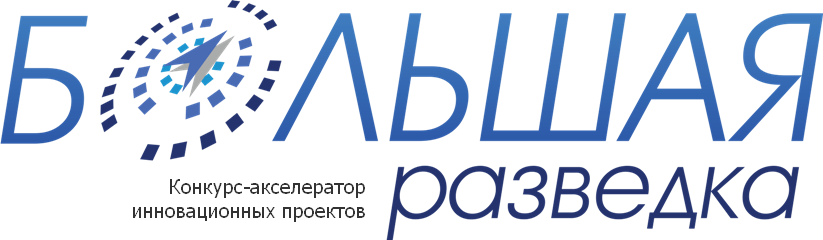 Команда
Фото
Фамилия Имя
Роль в проекте, опыт (если есть)
Фото
Фамилия Имя
Роль в проекте, опыт (если есть)
Фото
Фамилия Имя
Роль в проекте, опыт (если есть)
8
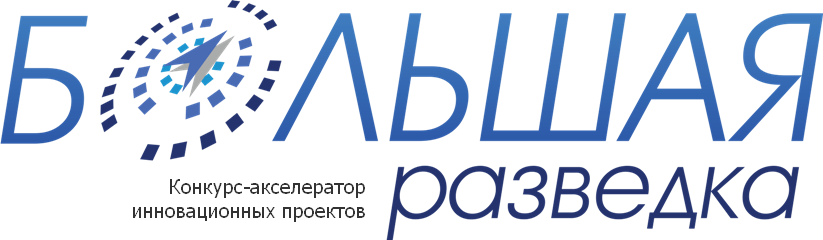 Уровень готовности
Что уже сделано на текущий момент (исследования, прототип, MVP, первые продажи и пр.)

Что предстоит сделать в ближайшее время (план дальнейшего развития проекта)
9
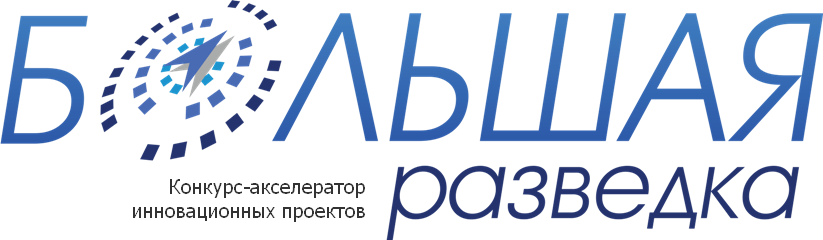 Спасибо за внимание!
Фамилия Имя
Контакты
10